Korea and NOSAP Partnership
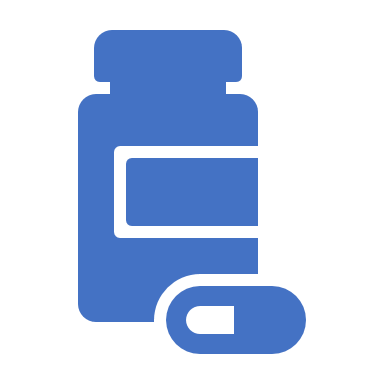 Hoon Sang Lee, MD, MPH
Yonsei University School of Public Health
KOICA (Korea Int’l Cooperation Agency)
[Speaker Notes: Korea and NOSAP Partnership]
KOICA Partnership Map for 20 Years
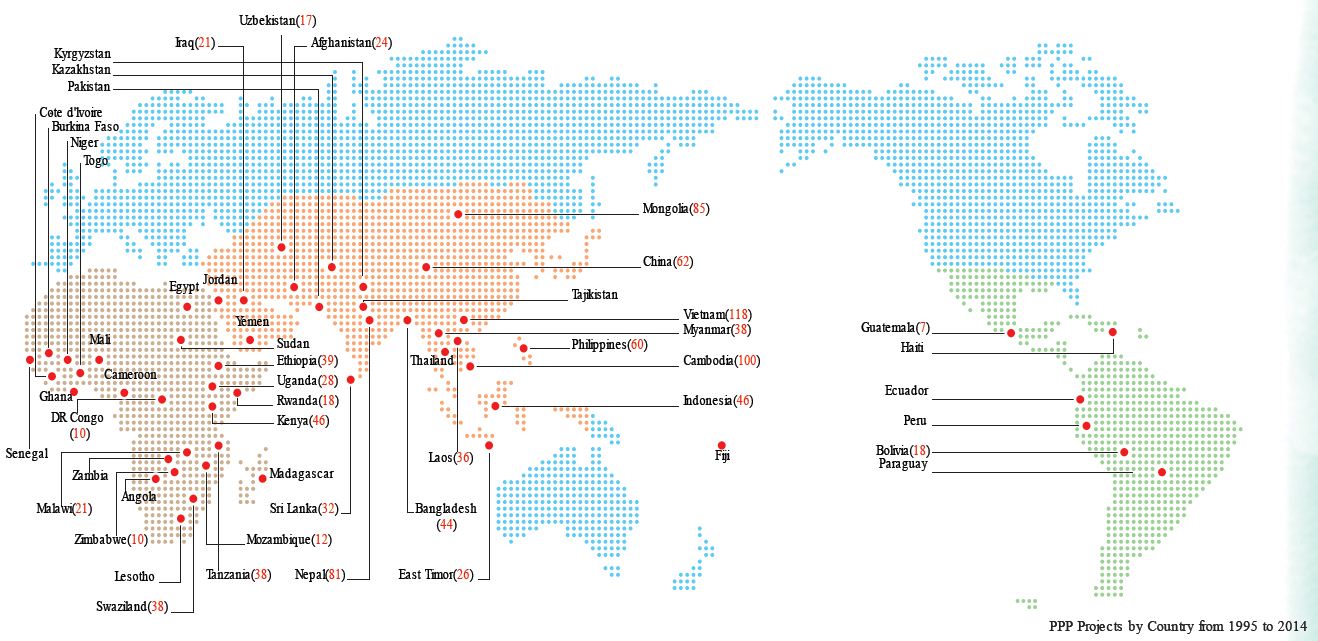 Growth in Volume of Korean ODA
Unit: 1 million Korean Won
$1=1,000 KW
3
KOICA Health Strategy 2016-2020
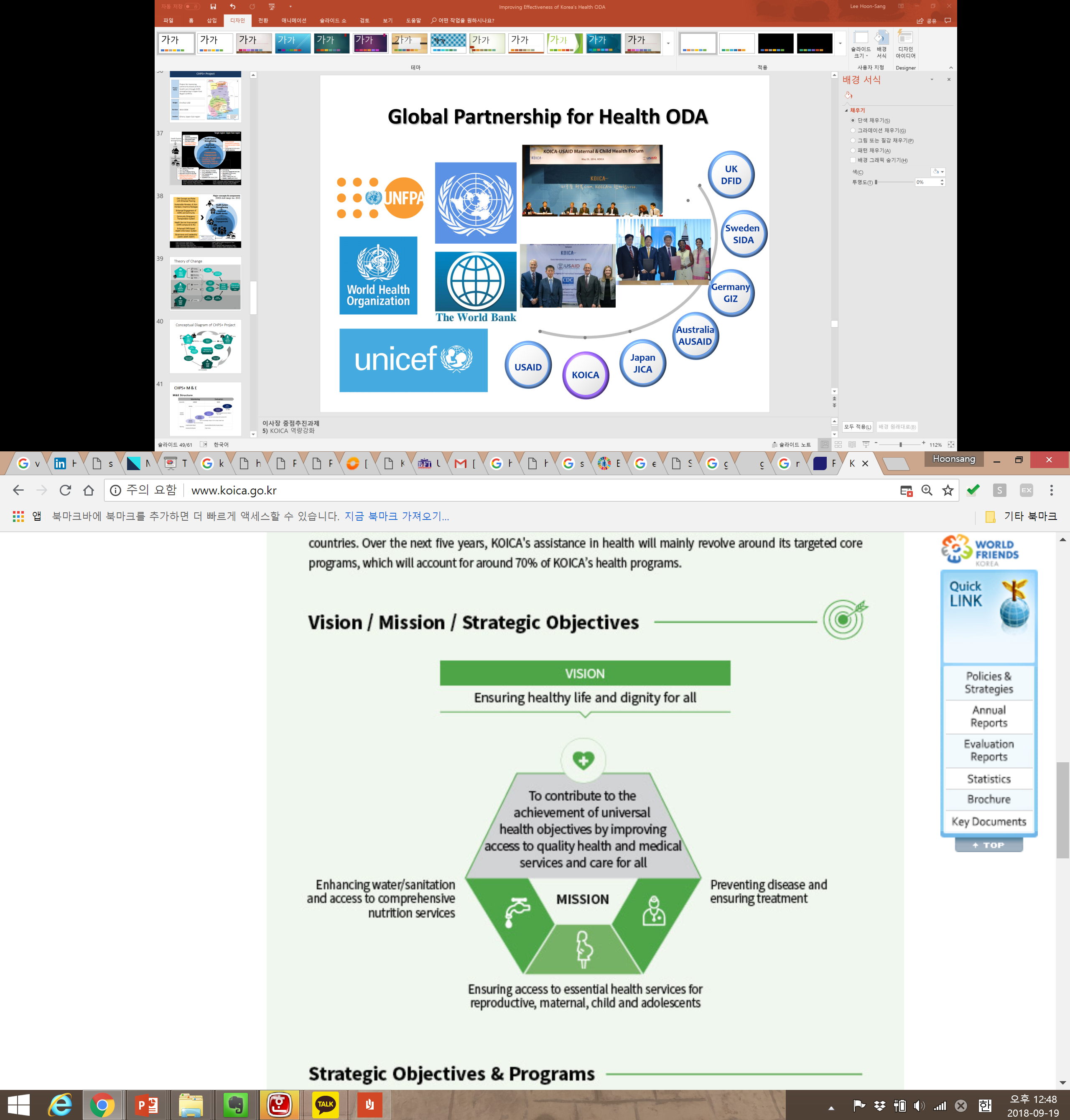 [Speaker Notes: 건강권, 건강형평성, 보편적 건강보장 이라는 명제와
SDG 목표와의 연계성, 다양한 보건이슈들 중에서 우리가 할 수 있고, 또 잘 할 수 있는 것에 선택과 집중 하기로 했습니다.]
Essentials of Korea’s Health ODA
KOICA CHPS+ Project
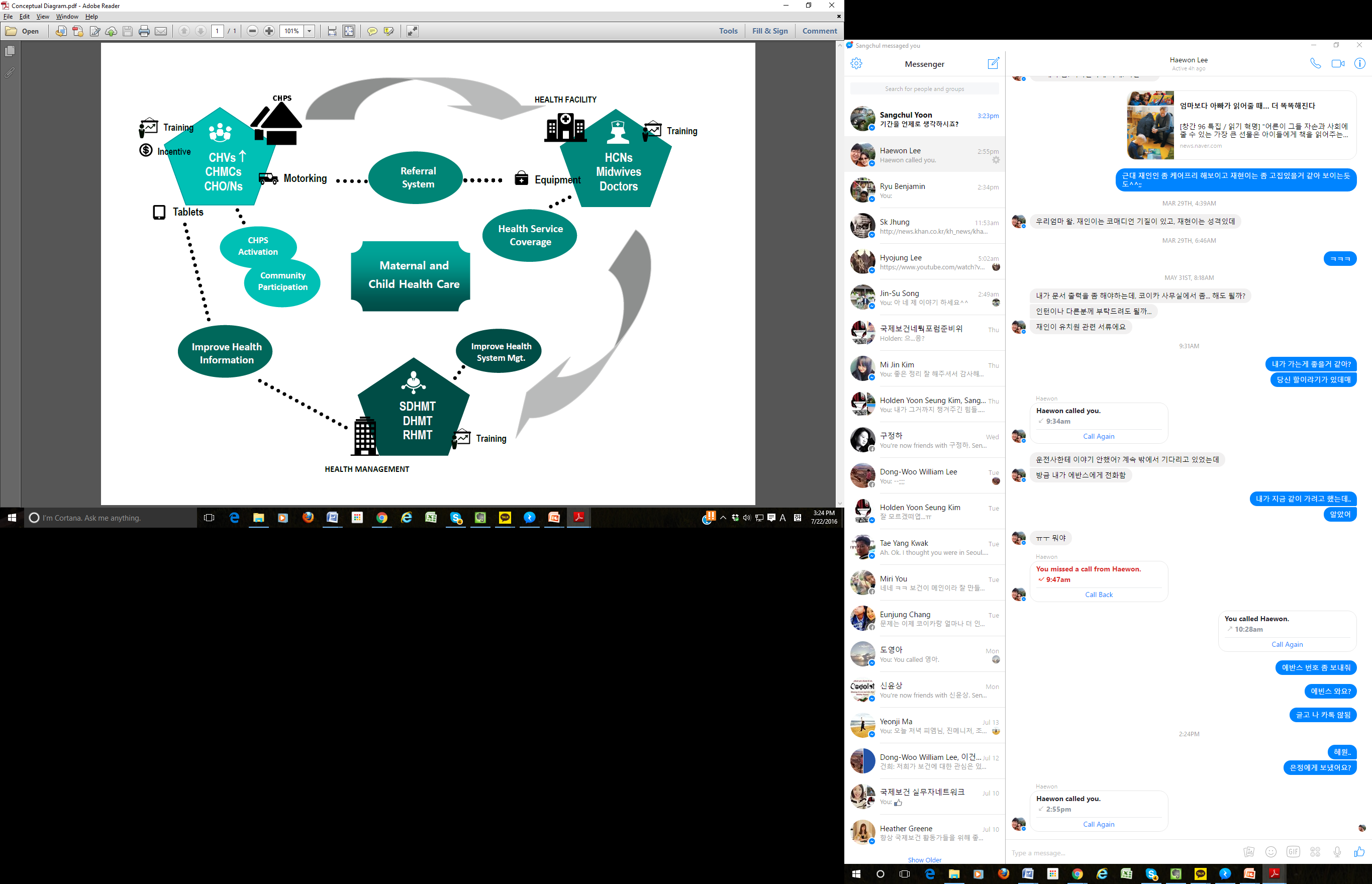 6
Theory of Change
7
Major concepts & components
(KOICA draft design Jan. 2015)
CHV Concept and Roles
with Enhanced Training
RHMT
 /DHMT
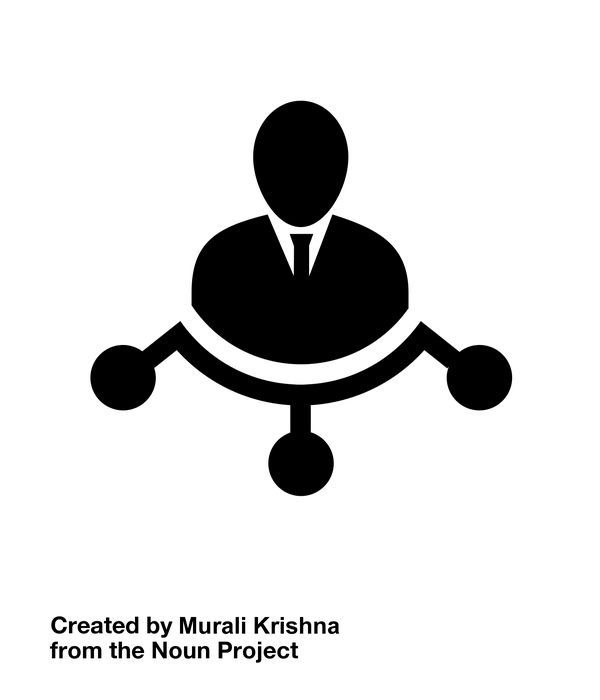 Health System Strengthening
Sustainable Monetary & Non-monetary Incentive Packages
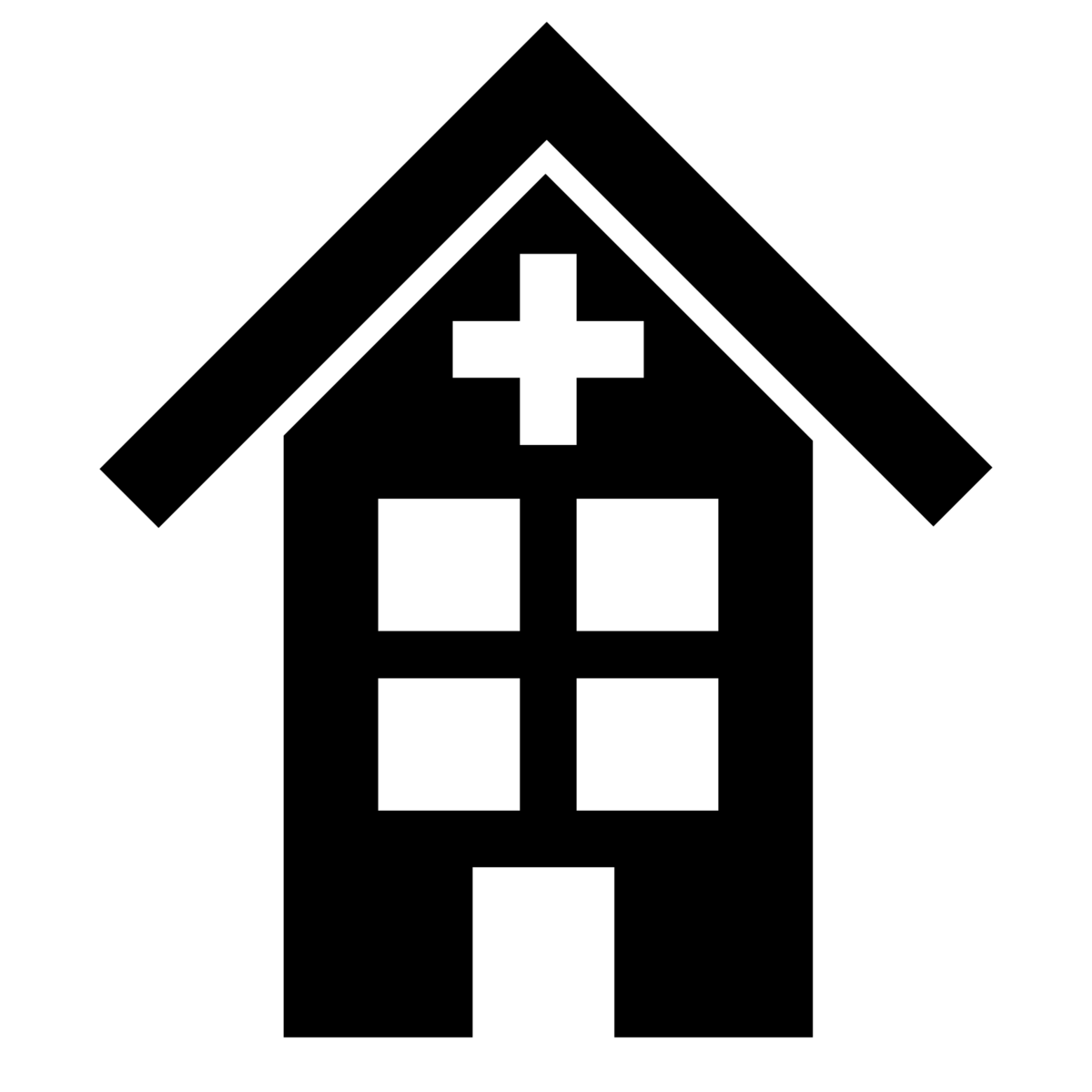 Enhanced Engagement of CHMC and Community
Improved
Health Service
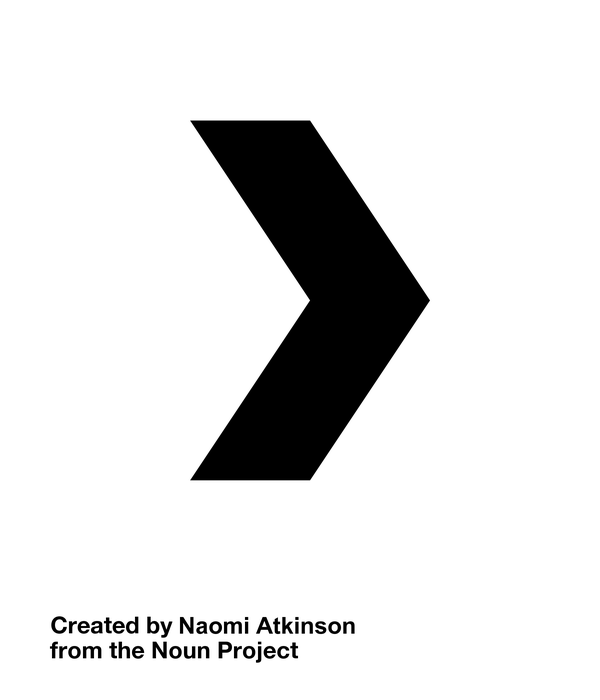 Community Emergency Transportation System
Community Engagement
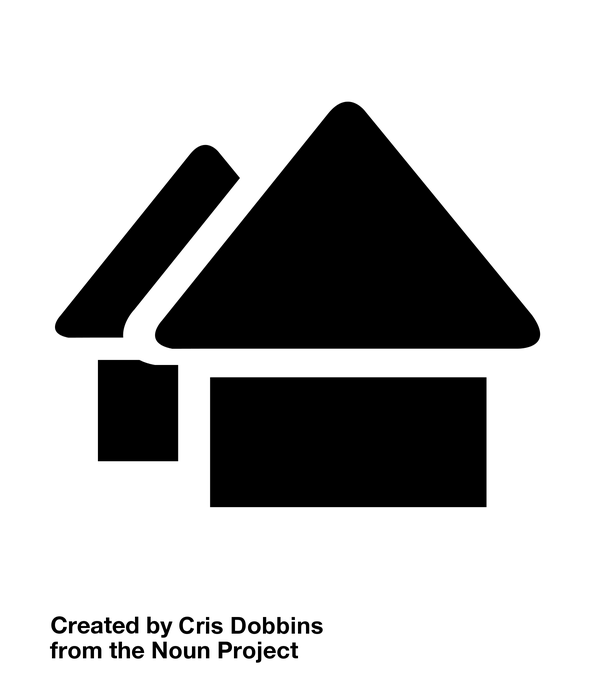 CHPS
Health Service Improvement (CHPS compound & HC)
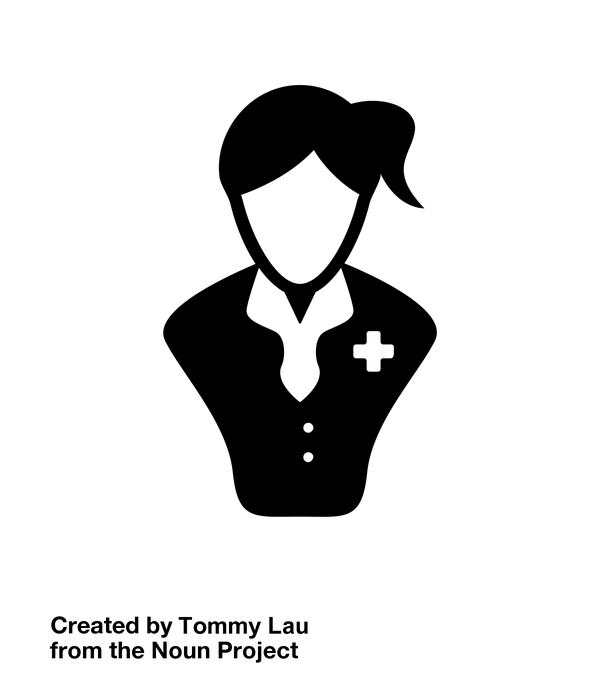 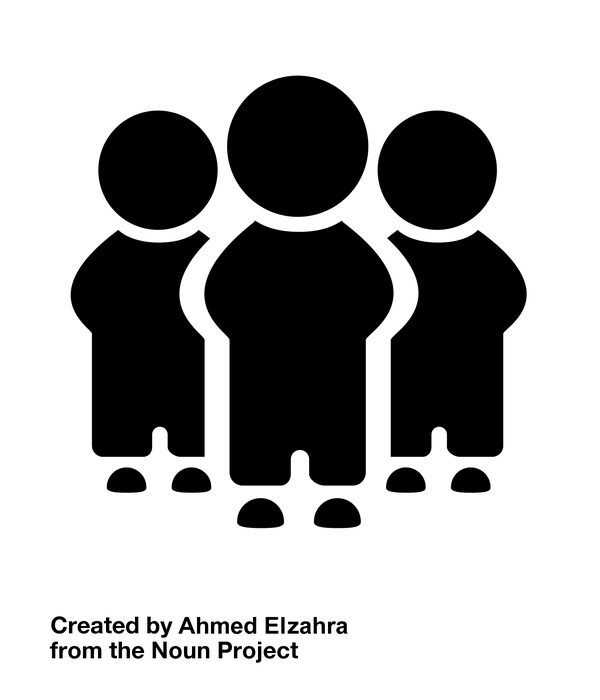 CHV
Enhanced CHPS-based 
Health Information System
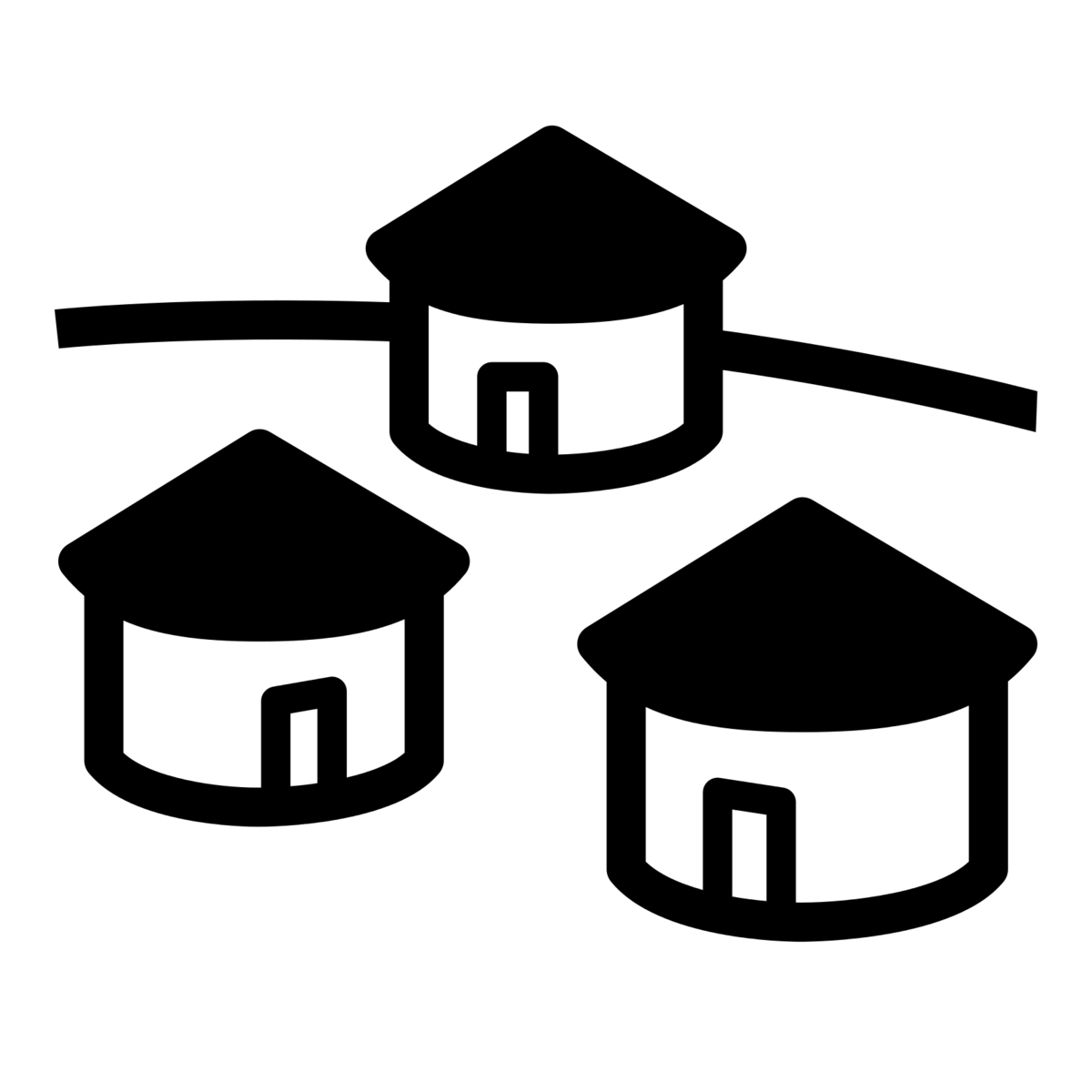 CHO
Governance and Leadership
(SHMT, DHMT, RHMT)
CHV is enhanced with improved training, motivation & supervision.
Community
*DHMT: District Health Management Team
*HC: Health Center
*RHMT: Regional Health Management Team
*SHMT: Sub-district Health Management Team
*CHO: Community Health Officer
*CHV: Community Health Volunteer
*CHAP: Community Health Action Plan
*CHMC: Community Health Management Committee
8
[Speaker Notes: 약어]
Ghana Essential Health Interventions Program (GEHIP)
GEHIP was introduced as a coordinated response for addressing challenges and facilitating the scale up of CHPS in response to the Ministry of Health Evaluation report (Binka et al., 2009) on the status of CHPS.
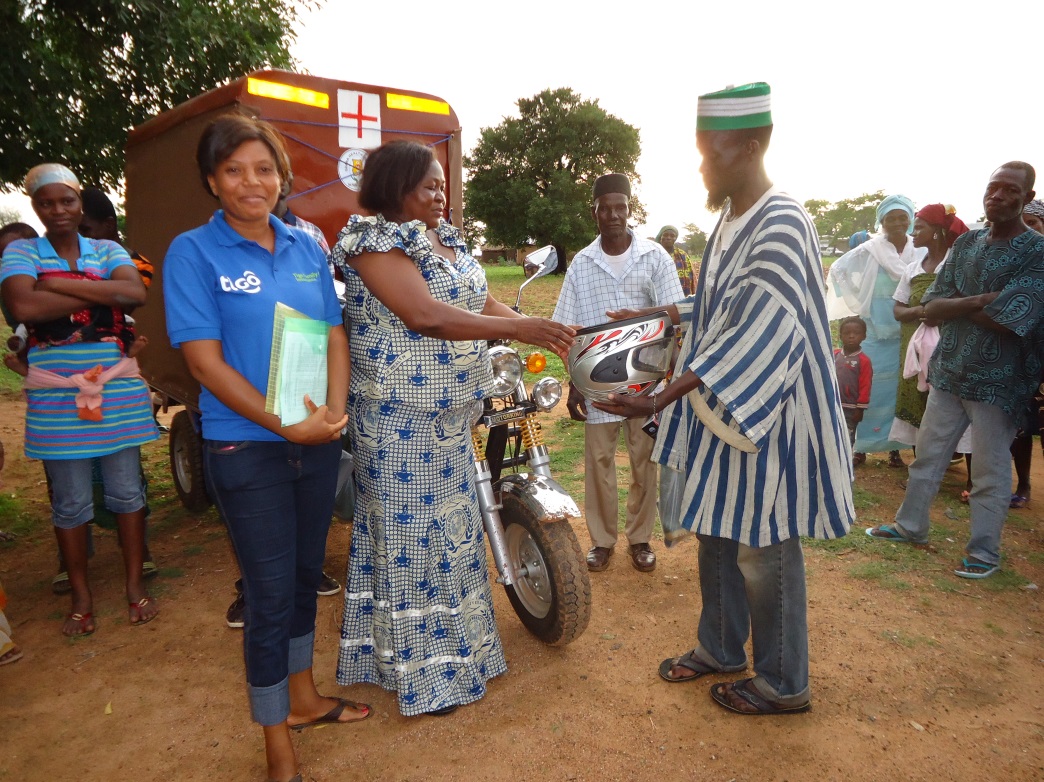 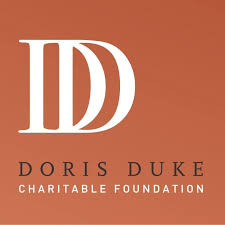 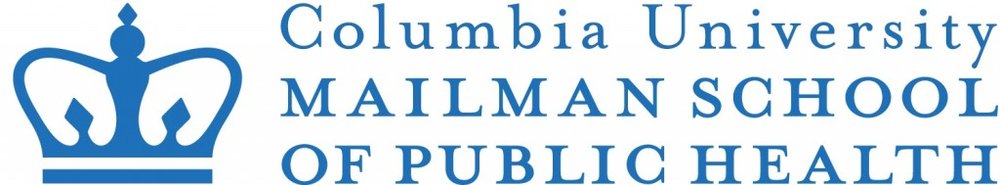 Ghana Essential Health Interventions Program (GEHIP) Impact Evaluation
HMIS data suggest a significant decline in facility-based maternal mortality during the intervention period that was more pronounced in communities with “Sustainable Emergency Referral Care” (SERC)
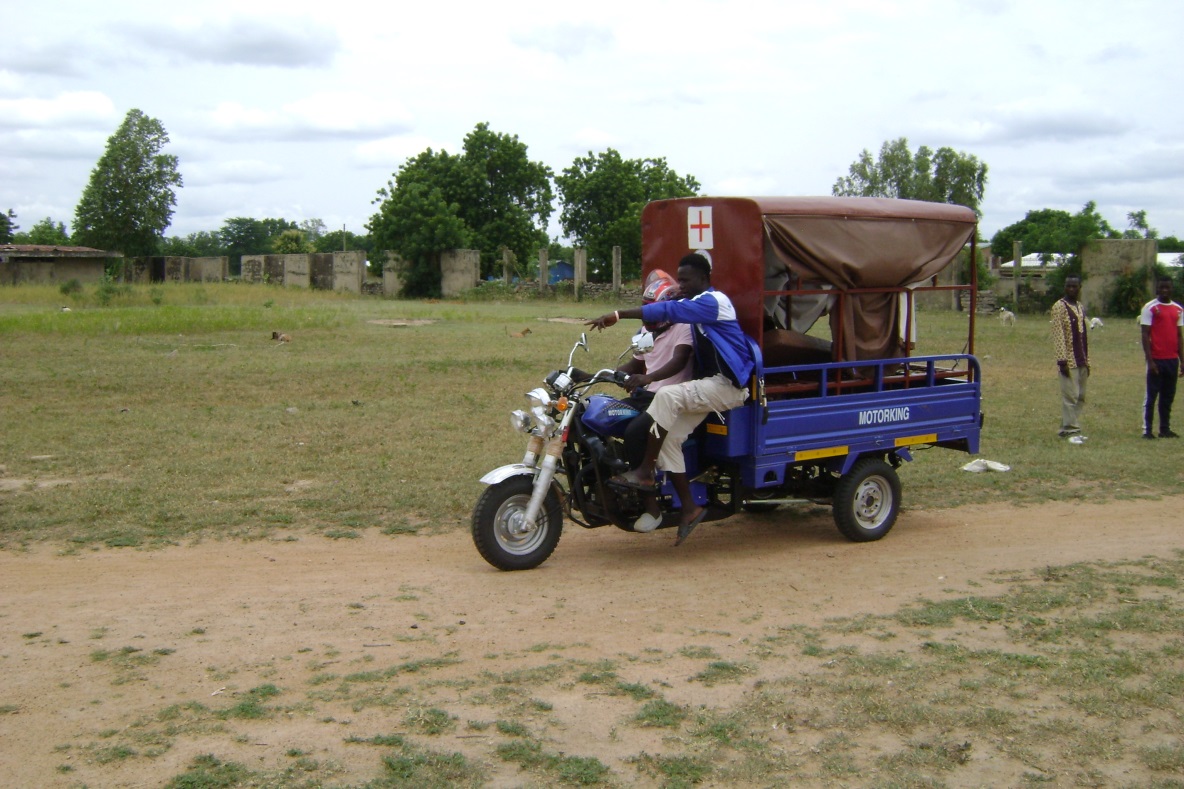 Note:  Results are from poisson GEE model of MMR from monthly birth and death tallies by facility. Repeated measures are treated using exchangeable correlation structure and robust standard errors.
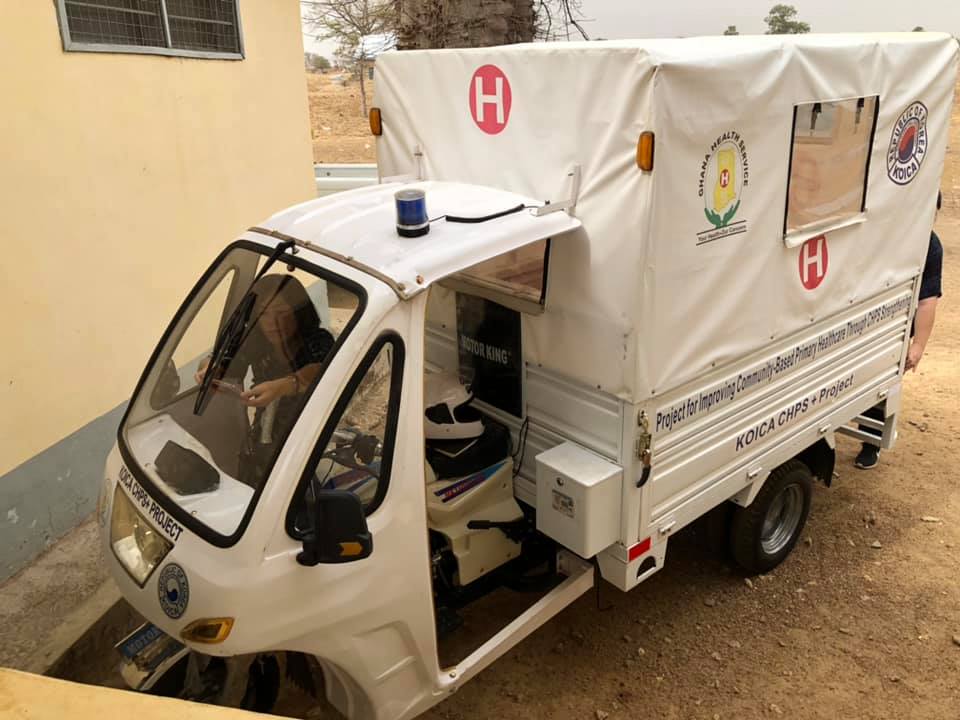 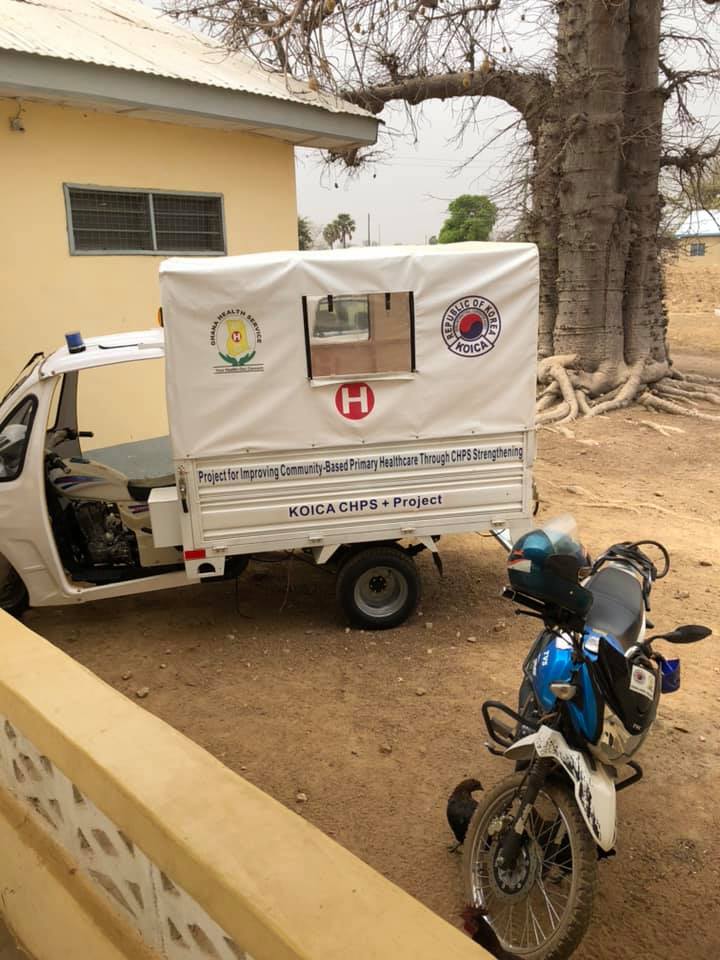 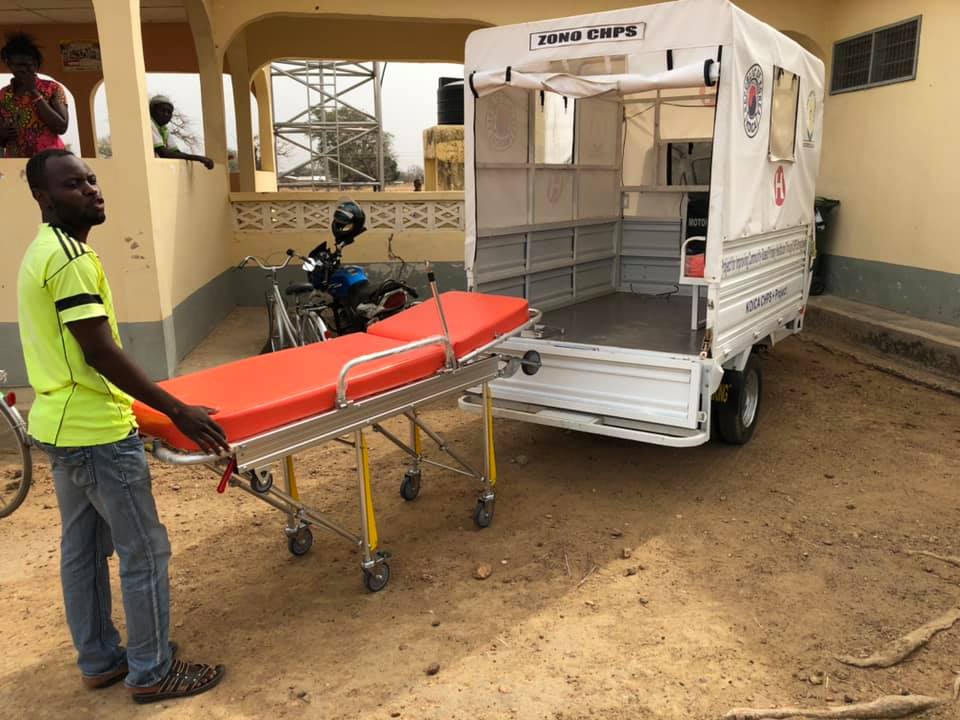 Impact Evluation of SERC
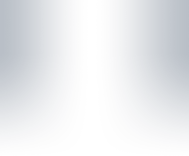 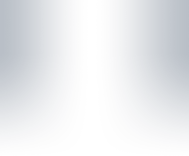 Fistula Support through UNFPA
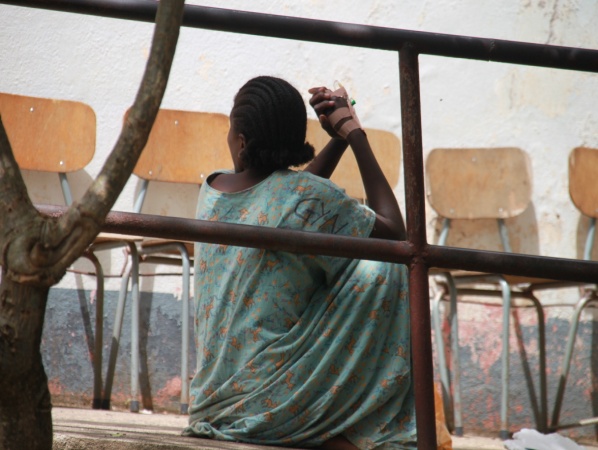 Fistula
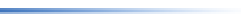 Project name: Cote d'Ivoire UNFPA Fistula Project Phase 1
 Duration/Amount: :  2010-2015/ 1.7 million USD
 Contents :  Surgical support for women with fistula, support for social reintegration and readjusting to community
Project name: Cote d'Ivoire UNFPA Fistula Project Phase 2
 Duration/Amount:  2016-2018/ 10.2 million USD 
 사업효과 :  Prevention of occurrence of female fistula patient, provision of surgical care, scale up of program for social reintegration back to community
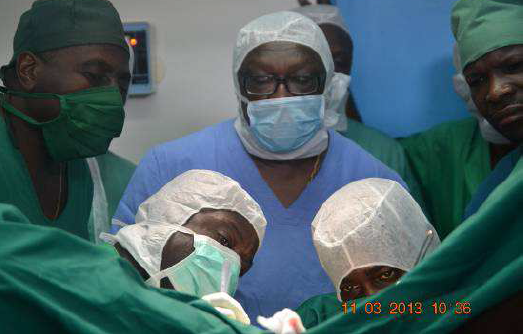 Further thoughts on NSOAP
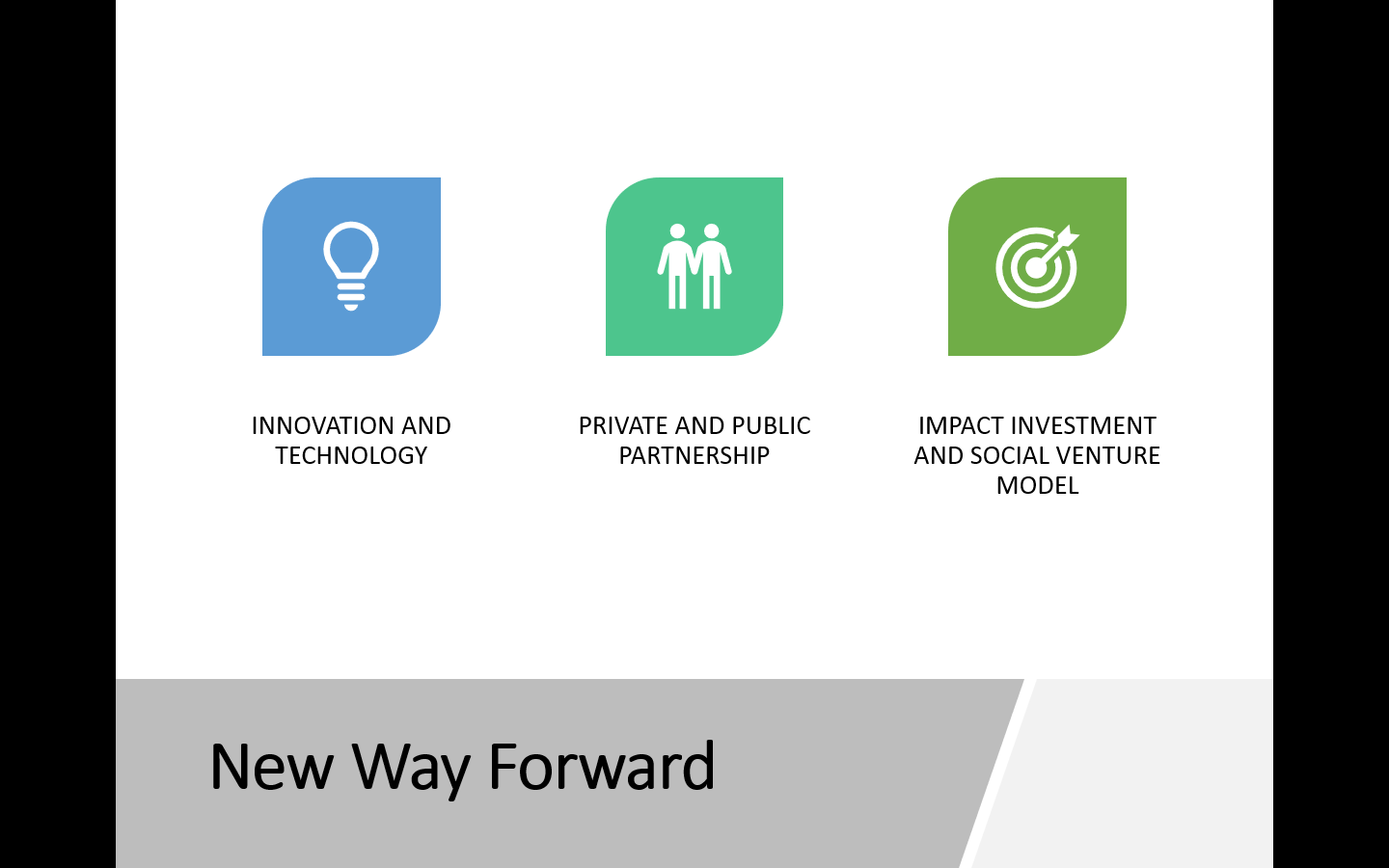 New Way Forward
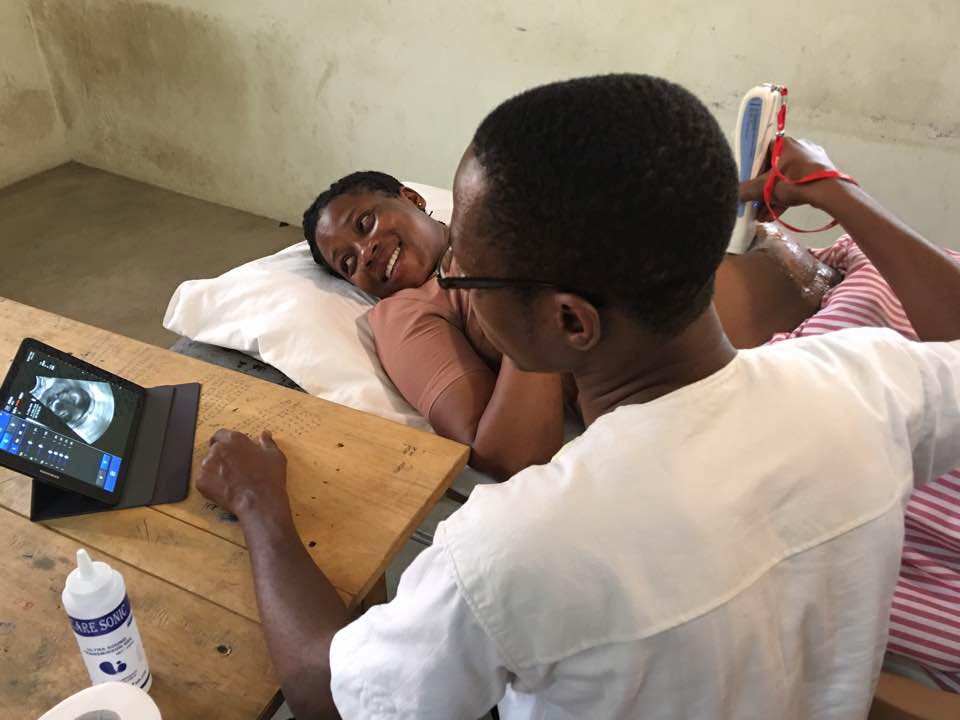 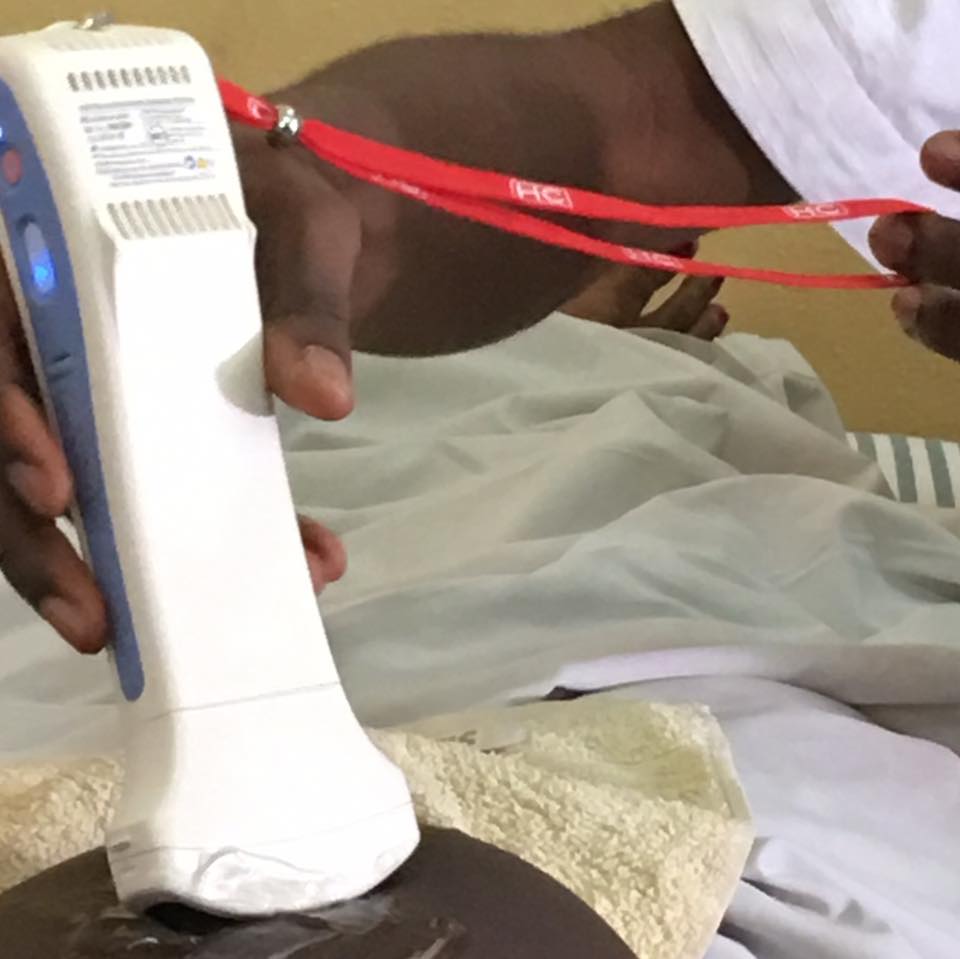 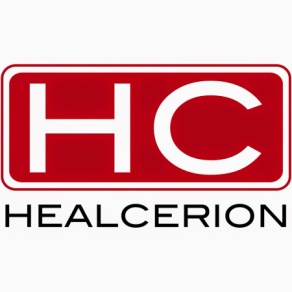 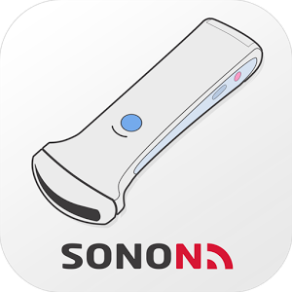 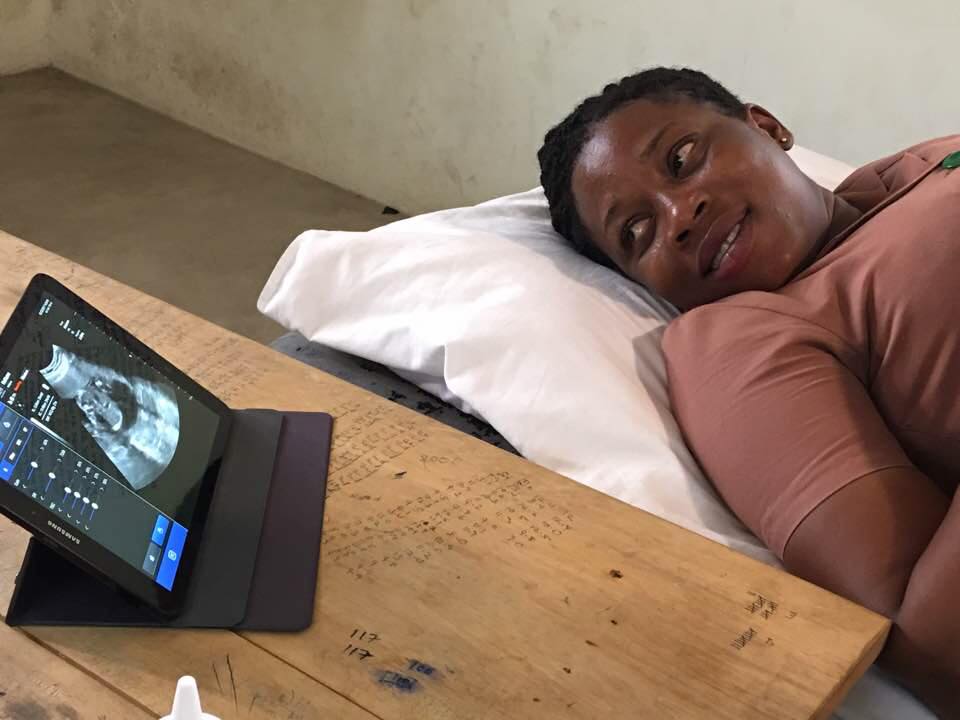 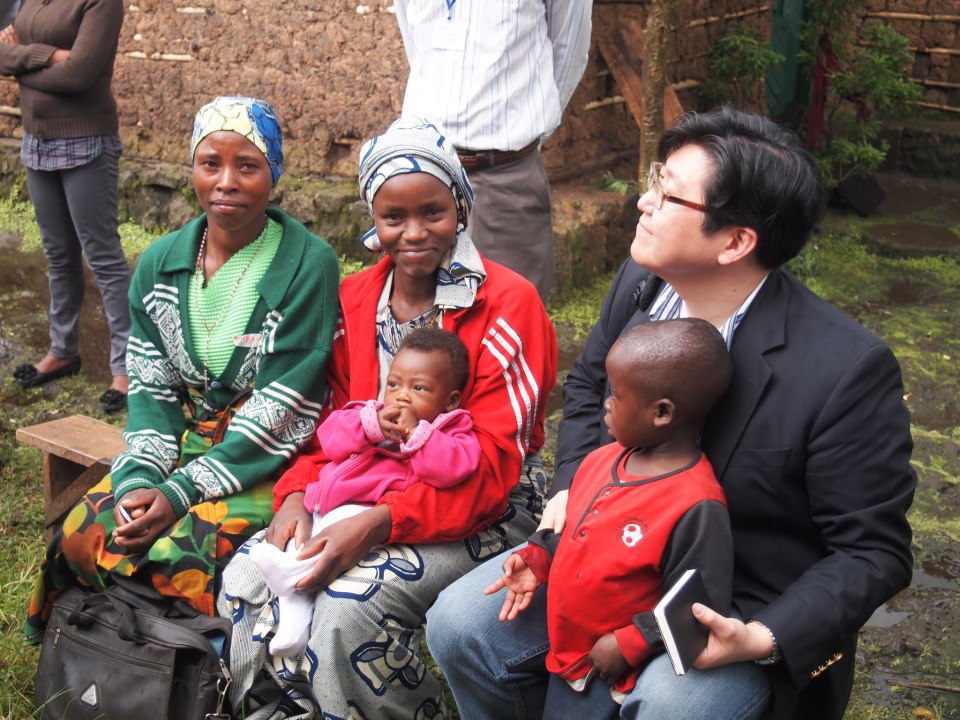 Thank you